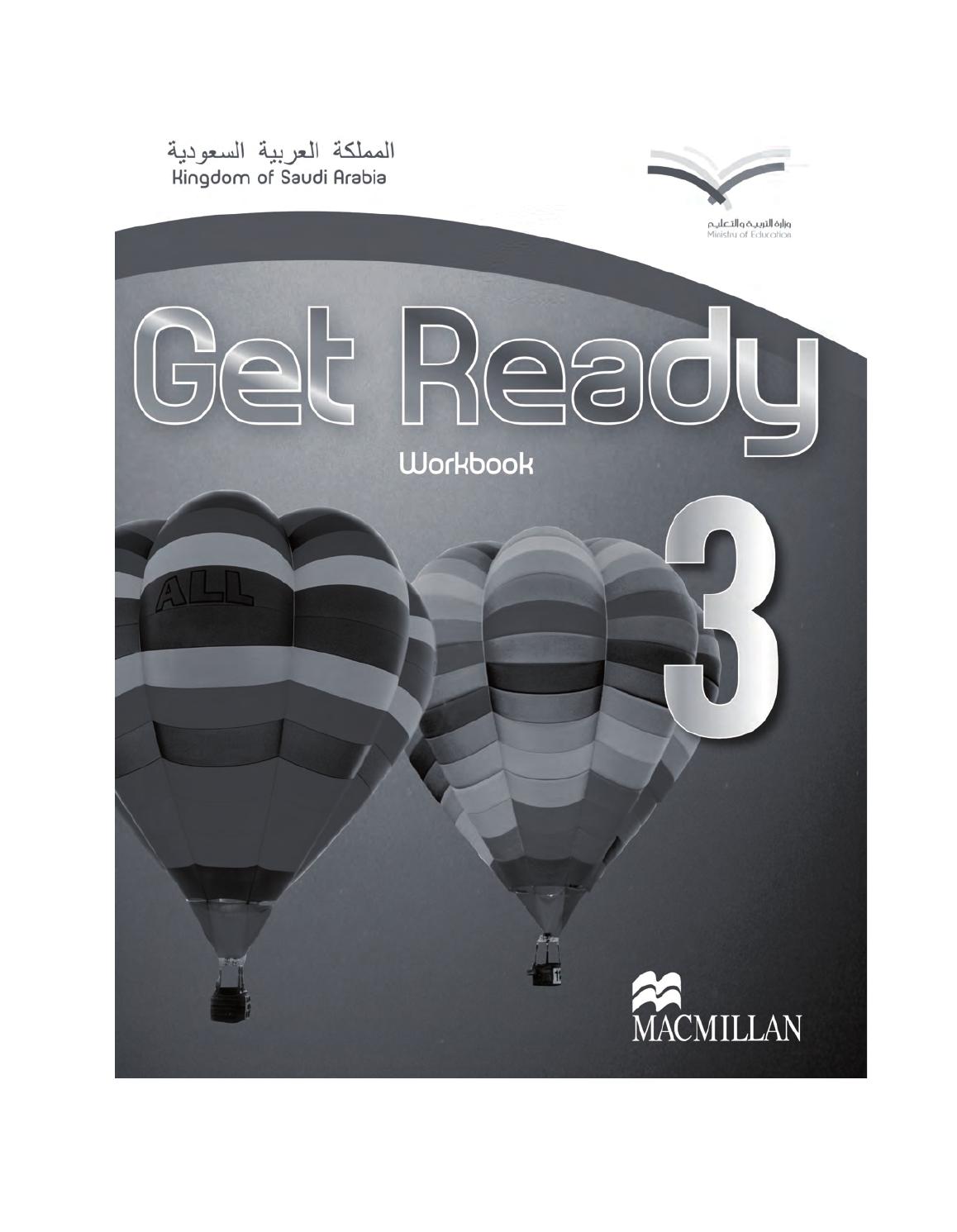 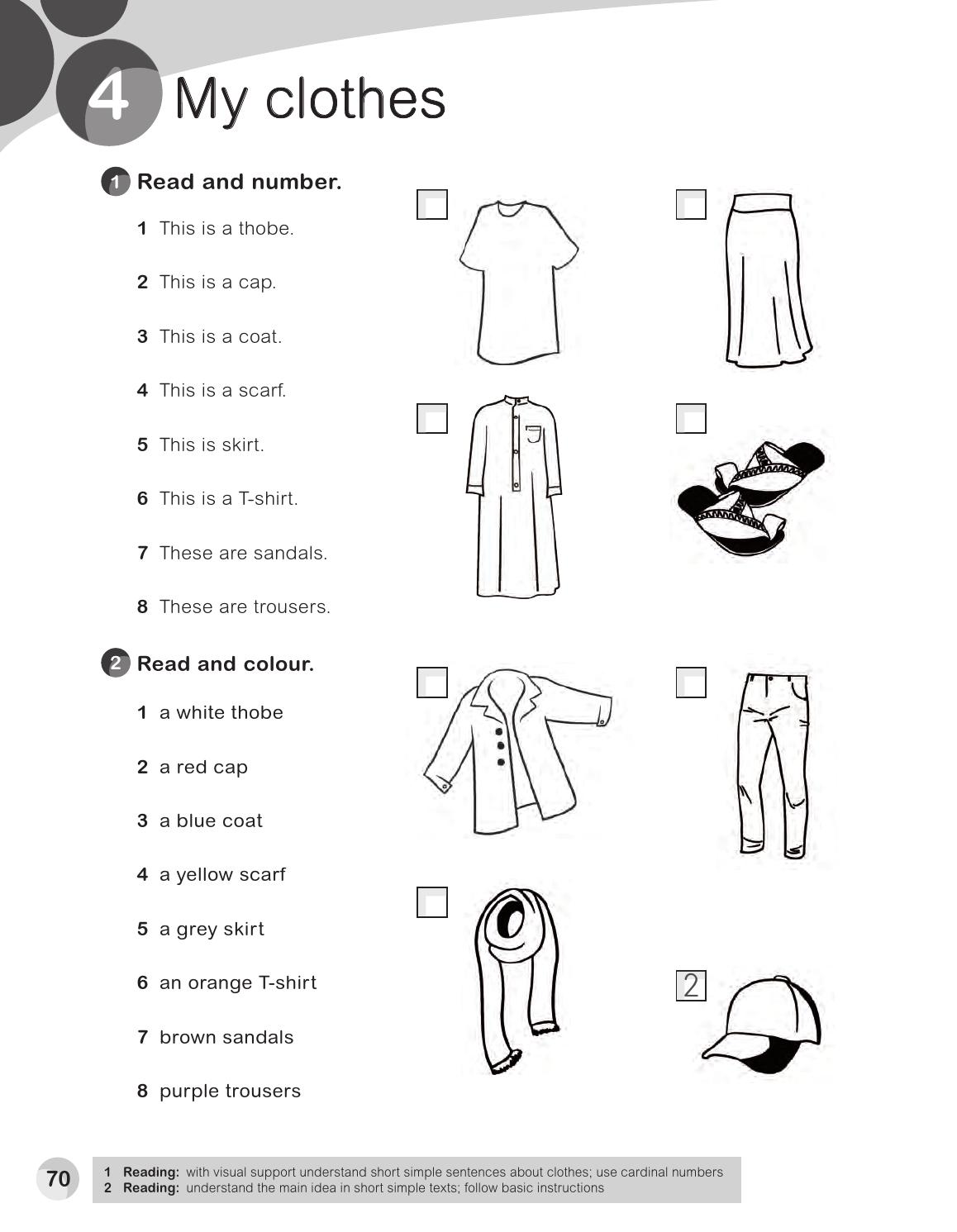 6
5
1
7
3
8
4
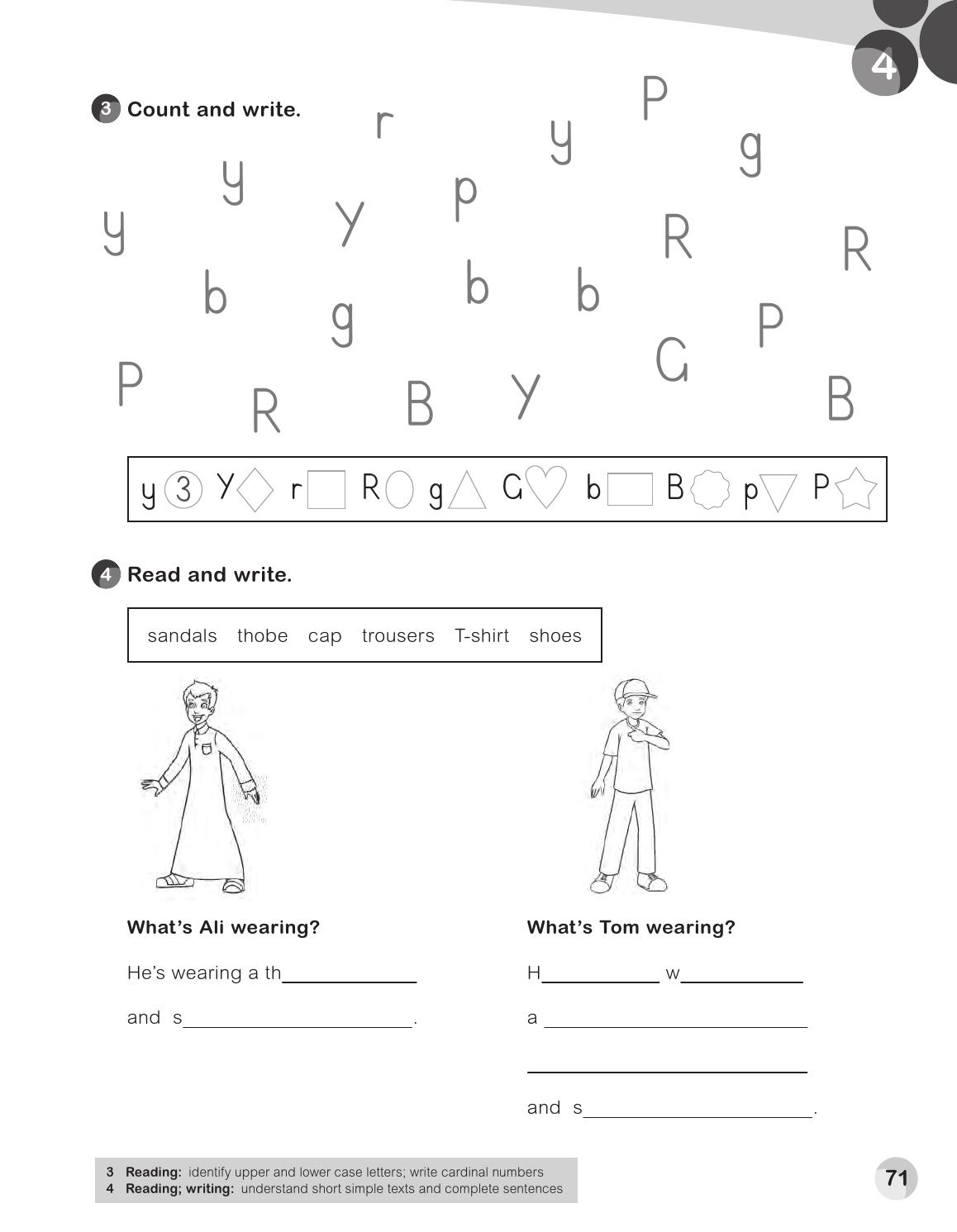 2
1
3
1
3
2
1
2
3
obe
e’s
earing
andals
trousers , T – shirt , a cap
hoes
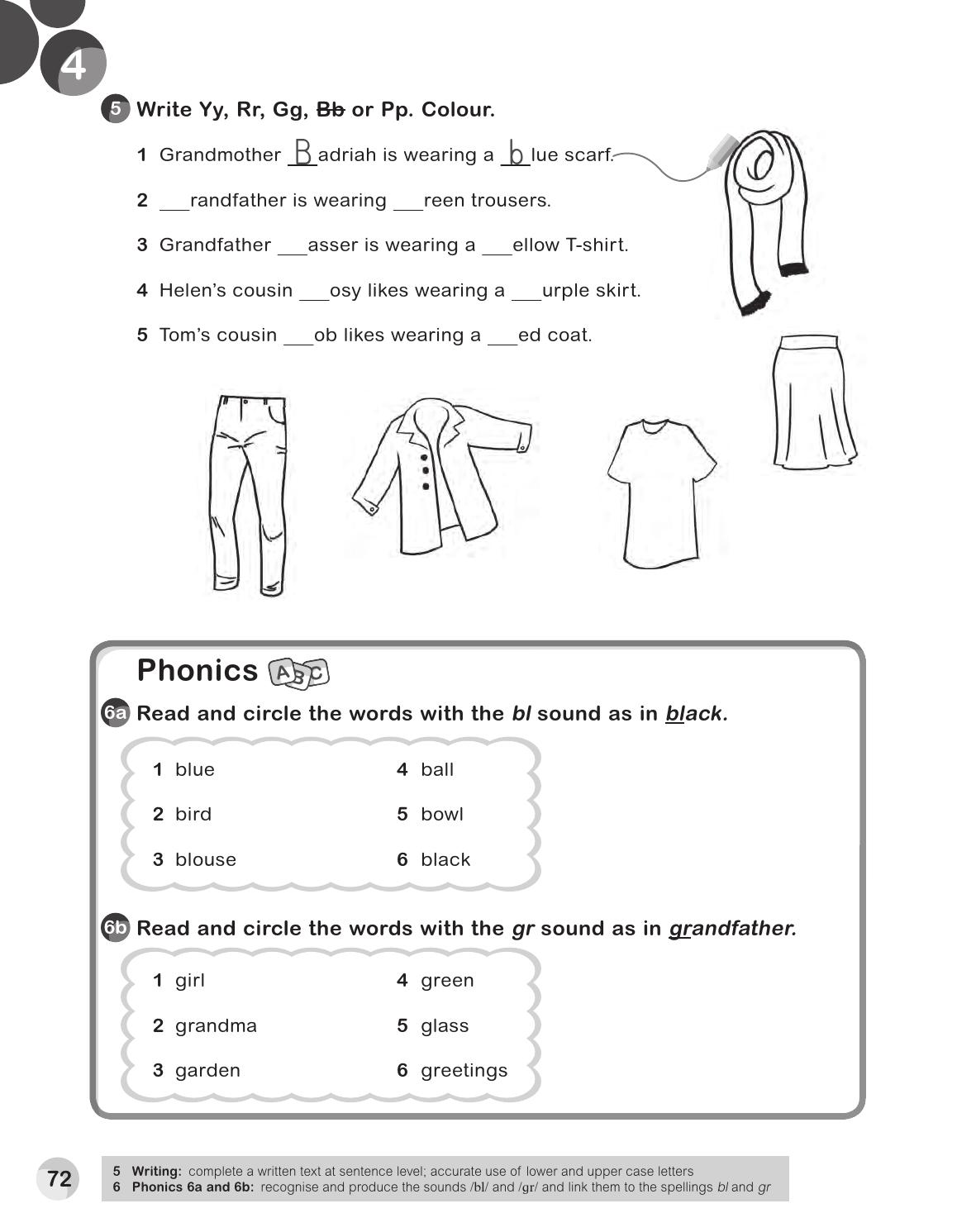 G
g
Y
y
P
p
R
r
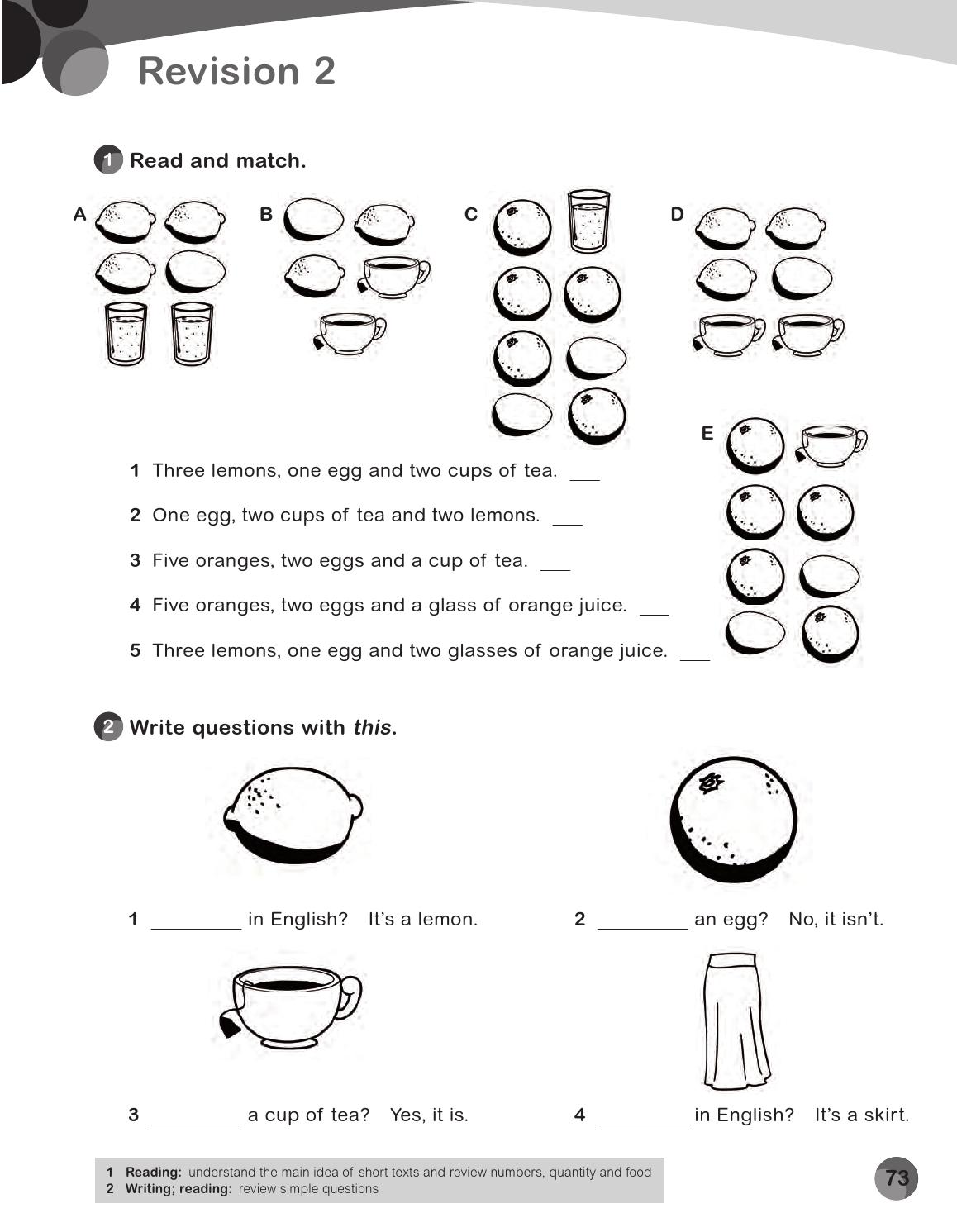 D
B
E
C
A
What’s
It’s
It’s
What’s
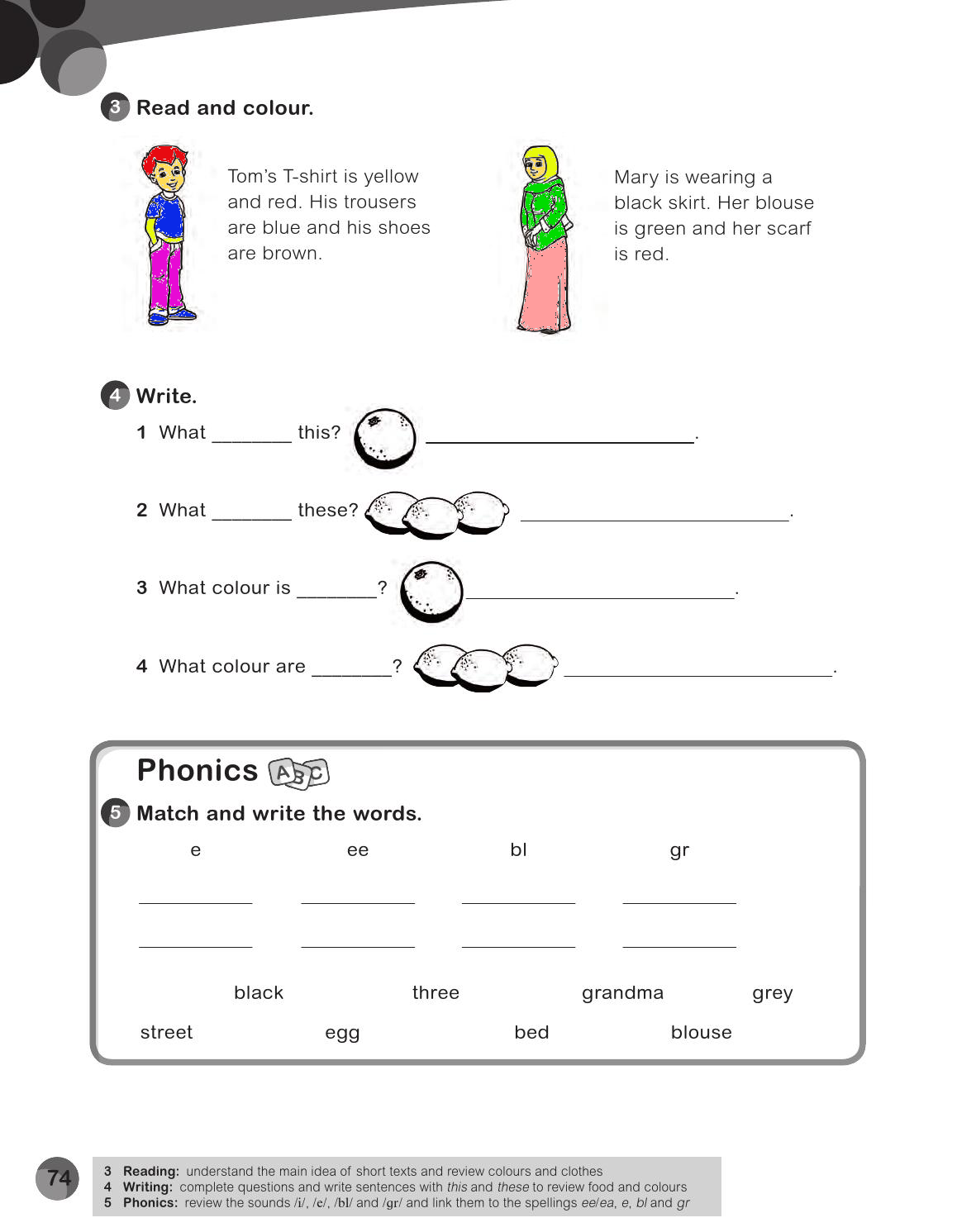 is
This ‘s  an  orange .
are
These  are  a  three lemons  .
this
This ‘s  orange .
these
These  are  yellow .